שלטון מקומי
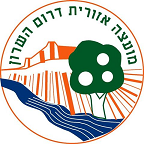 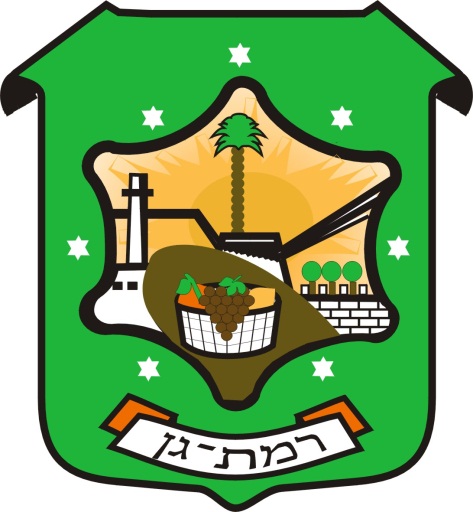 הגדרה
צורות השלטון המקומי
תפקיד
סמכויות
מקורות הכנסה
פיקוח על השלטון המקומי
בחירות לרשות המקומית
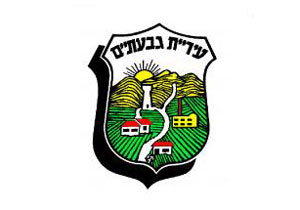 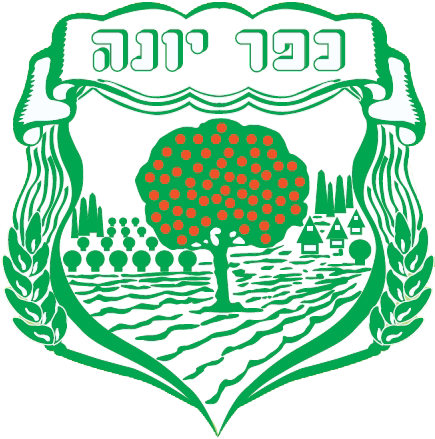 הגדרה – 
שלטון מקומי
גוף המנהל יישוב כלשהו או קבוצת יישובים, מייצג את ענייני התושבים אצל השלטון המרכזי ומשמש נציג השלטון המרכזי אצל התושבים.
השלטון המקומי בא לידי ביטוי באמצעות רשויות מקומיות.

בישראל, לדוגמא, הוא מחולק ל-267 רשויות מקומיות מסוגים שונים.
הרשות המבצעת
מחולקת ל-
שלטון מקומי
שלטון מרכזי
בא לידי ביטוי ב-
רשויות מקומיות
הממשלה
עירייה
מועצה מקומית
מועצה אזורית
מועצה מקומית
רשות מקומית המנהלת את ענייניהם של יישוב עירוני או יישוב כפרי. 

דוגמאות: 
* לישוב כפר יונה יש מועצה מקומית.
* לישובים קציר וחריש יש מועצה 
משותפת, אך מכיוון שמדובר 
בשני ישובים בלבד זוהי מועצה 
מקומית ולא מועצה אזורית.
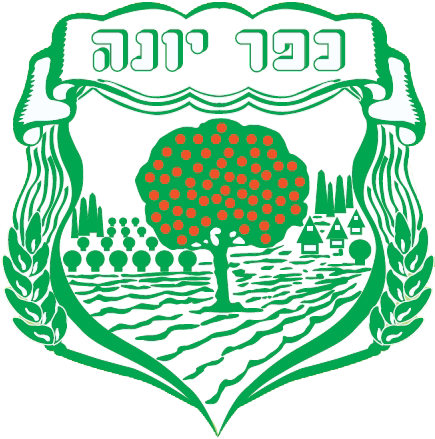 עירייה
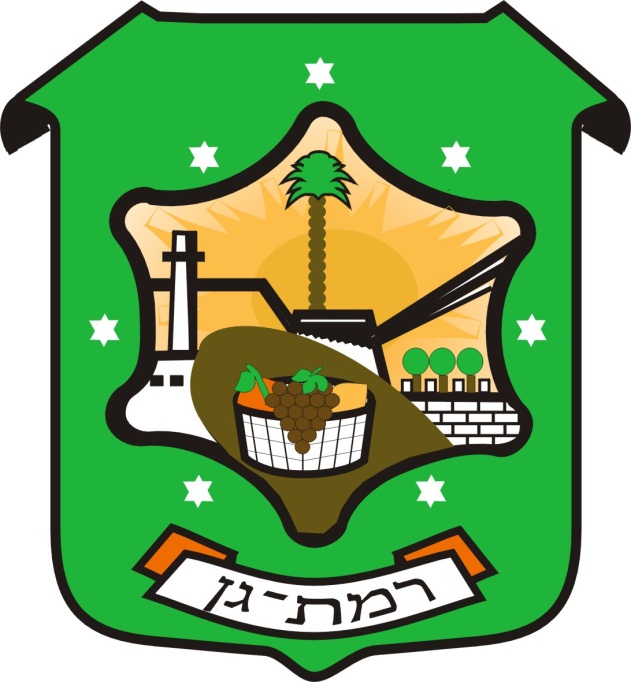 רשות מקומית המנהלת את ענייני העיר.

לדוגמא: לעיר רמת גן יש עירייה.
מועצה אזורית
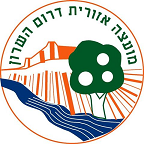 רשות מקומית המכוללת כמה יישובים 
כפריים באותו אזור ומנהלת את ענייניהם. 

לדוגמא: לדרום השרון יש מועצה אזורית 
הכוללת את הישובים גני יהודה, כפר מע"ש, 
גת רימון, מגשימים, כפר סירקין, גבעת 
השלושה, עינת, נחשונים, חורשים, חגור, סביון, גבעת ח"ן, כפר מל"ל, עדנים, גני עם, ירקונה, נווה ירק, אלישמע, אייל, צור נתן, גן חיים, צופית, שדה ורבורג, רמת הכובש, ניר אליהו, קלמניה, בית ברל, נווה ימין, שדי חמד, תל אשר וירחיב.
מועצה אזורית
ישוב
ישוב
ישוב
ישוב
ישוב
ישוב
ישוב
ישוב
מצטרף לעוד ישובים קטנים ויחד הם מרכיבים מועצה אזורית
עירייה
מועצה מקומית
איגוד ערים
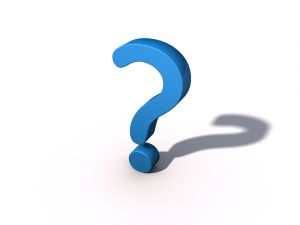 רשות מקומית
סמכויות
מקורות הכנסה
תפקידים
תפקידים
תפקידו של השלטון המקומי הוא לספק שירותים לרווחת הציבור
שירותים מקומיים
שירותים ממלכתיים
מקורות הכנסה
1) מיסים הנגבים מהתושבים.
2) מענקים והקצבות ממשרדי הממשלה למימון השירותים הממלכתיים.
3) חלק מן המיסים הנגבים על ידי משרדי הממשלה כמו מס רכוש או מס שבח על נכסים שבתחומי השלטון המקומי מועברים לשלטון המקומי.
4) תרומות מאנשים ומוסדות להקמת פרויקטים מיוחדים – כמו בית ספר או אצטדיון.
5) הכנסות מרכוש עירוני כגון השכרת אולם ספורט לקבוצות או מופעים.
6) הלוואות מן המערכת הבנקאית לכיסוי גירעונות תקציביים.
סמכויות
" הרשות המקומית תפעל לשירות האזרח, התושב והקהילה ולצורך כך תהיינה לה כל הסמכויות המוקנות לה על פי כל דין, לרבות הסמכויות שלא הוקנו על פי חוק במפורש לשלטון המרכזי או לרשות מוסמכת אחרת. "
(1)
חוקי עזר
(2)
האזרח
משלם ל...
מיסים
ישירים
עקיפים
מסעדה, 
קולנוע, קנס, 
אגרת בנייה...
הרשות המקומית
פיקוח על הרשות המקומית – שר הפנים
חוקי עזר 
2) תקציב
3) מיסי ארנונה
4) כוח אדם
5) פיזור המועצה
הבחירות
"(א)	הבחירות ברשות המקומית לראש הרשות המקומית ולמועצת הרשות המקומית ייערכו בהתאם לקבוע בכל דין ויהיו כלליות, ישירות, שוות וחשאיות.
 
(ב)	ראש הרשות המקומית ייבחר בבחירות אישיות בהתאם להוראות כל דין."
כלליות
חשאיות
שוות ושירות
כל תושב מעל גיל 18 יכול להצביע
כל תושב מעל גיל 21 יכול להיבחר
בחירות נפרדות לראש הרשות ולמועצת הרשות.
קואליציה
אופוזיציה
מועצת הרשות
רשות מבצעת
'רשות מחוקקת'